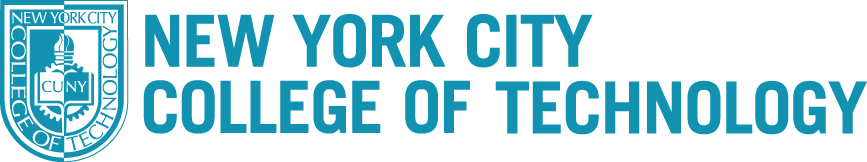 Developing Your WI Syllabus
By Iris Strangmann and Alex Werner
Writing Across the Curriculum – City Tech
March 18th 2021
WORKSHOP OVERVIEW
I. Defining “Writing Intensive” courses
Writing intensive syllabus guidelines
II. Identifying your syllabus as WI
III. Identifying writing-related course objectives
IV. WI Syllabus Components
2
I. DEFINING writing intensive COURSES
3
What is a "writing intensive" course?
A writing intensive course uses critical reading, logical thinking, and the use of writing to help students understand the topic at hand

Writing Across the Curriculum is a national movement in higher education, designed to give college students the chance to develop reading, writing, communication, and critical thinking skills in all of their courses

Every department at City Tech is required to provide WI courses so that students can meet their graduation requirements
4
WI SYLLABUS GUIDELINES
A WI Syllabus: 
I. Clearly identifies your syllabus as ‘Writing Intensive’ and explains what it means to you as an instructor.
II. Includes course objectives that are WI specific. 
III. Clearly assigns students 15 pages of writing in total (including both formal & informal writing)
IV. Includes a comprehensive course calendar with a clearly-marked assignment schedule, complete with assignment due dates and the steps of the scaffolding process. 
V. Includes a grade breakdown that allots a significant percentage of the semester grade to writing assignments.
5
II. identify Your syllabus as writing intensive
6
II. IDENTIFY YOUR SYLLABUS AS WRITING INTENSIVE
Discussion: What role can writing play in your course?
7
II. IDENTIFY YOUR SYLLABUS AS WRITING INTENSIVE
I. Identify your syllabus as Writing intensive
Clearly identify your syllabus as ‘Writing Intensive’ and explain what it means to you as an instructor:
Example 1 (General):
Writing Intensive: This course is designated “Writing Intensive.”  You can expect to be writing every week, in class and on the OpenLab.  The main goal of writing in this course is to get you to think carefully about the material in a variety of ways.  You’ll be wrestling with new and challenging ideas – reading, writing and thinking are three of your best tools for achieving understanding. 

Example 2 (Math):
Writing Intensive: This is a writing intensive course. The course consists of 25 labs/lectures and each of these labs will have a short writing component. You need to be able to express your findings/solutions to non-experts in formal writing. Your three projects will be in the form of technical report (see the attached guidelines). Your writing and organizational skills will be also evaluated as part of the course grade (see writing rubrics).
8
III. identify writing-related course objectives
How can you have students use writing to achieve your discipline specific learning outcomes?
9
III. Identify Writing-Related Course Objectives
Would you like your students to… 
	Master a conceptual toolkit?
	Justify the proof of a theorem?
	Provide key definitions effectively? 
	Produce lab reports using discipline-specific terminology? 
	Articulate solution methods or research outcomes?
	Write thesis-based research papers?
	Narrate the movements of the polka?
III. Identify writing-related course objectives
Free-write: identify two discipline specific learning objectives in your course. What are some ways that writing might be used to achieve those goals?
Keep in mind writing-related goals should complement overall course goals or learning outcomes.
11
[Speaker Notes: Note that samples are available on our website!!!]
IV. Writing intensive syllabus components
12
Assign 15 pages of writing
This includes both formal and informal writing assignments
Formal writing (high stakes)= graded assignments (lab reports, term papers, research projects)
Informal writing (low-stakes)= assignments graded for completion (blog posts, discussion board posts, reading journal, in-class free-writes)
13
Assign 15 pages of Writing
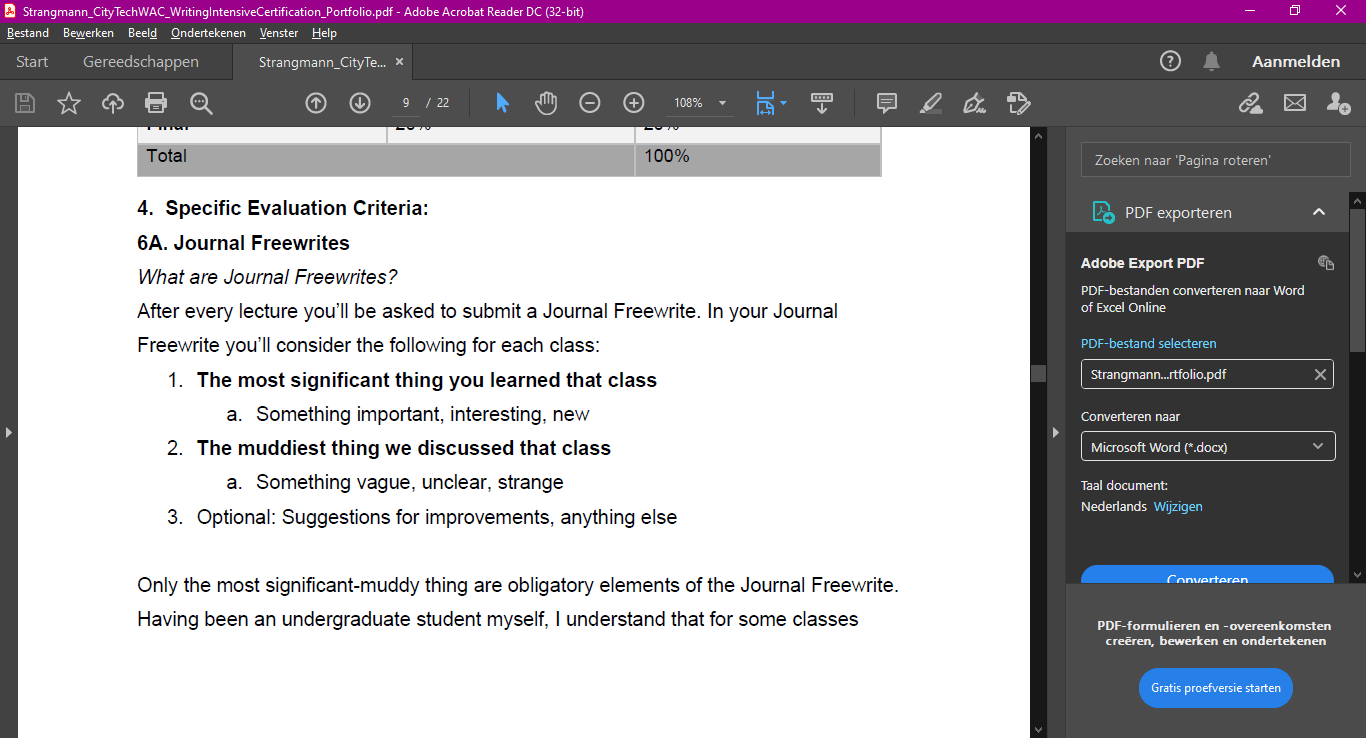 Informal writing
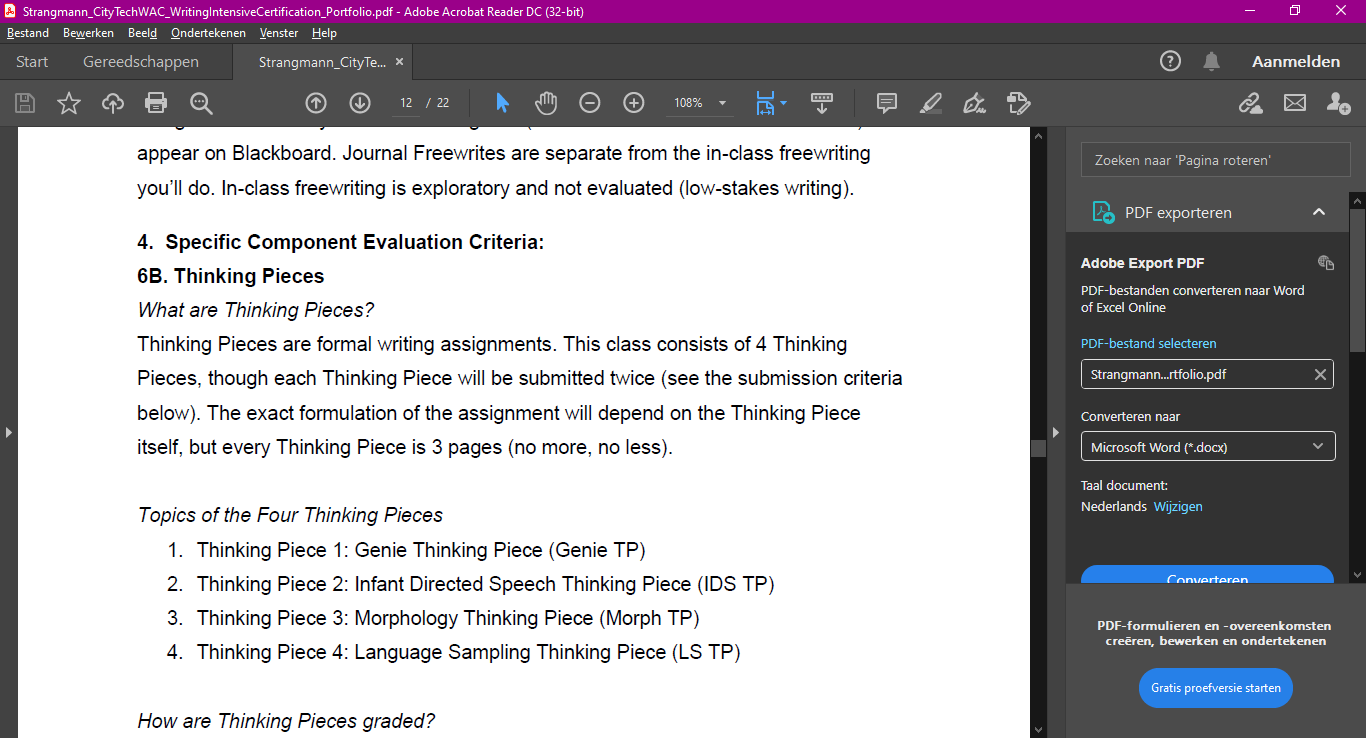 Formal writing
14
Include a comprehensive WI course calendar
A WI course calendar should:
Reflect writing milestones in the course schedule i.e., scaffolding
Include clear due dates for every writing assignment
Mark when class time will be used for writing related activities
15
Schedule of submissions*
February 26- Submit fieldwork exercise 
March 23- Submit exploratory position paper 
April 7- Submit critical review of chosen reading
April 22- Submit first drafts of final essay
May 6- In-class peer review 
May 20- Submit final essay with revision statement
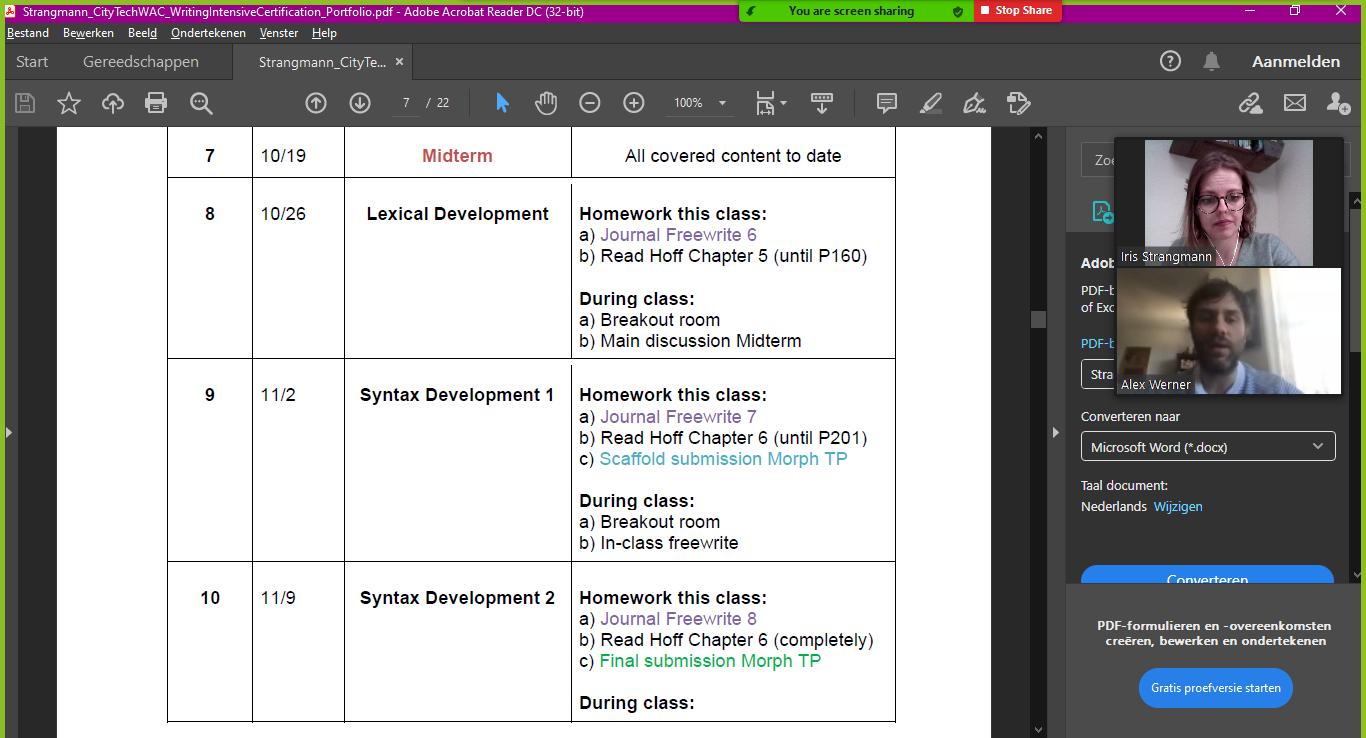 16
GRADE BREAKDOWN REFLECTING WRITING COMPONENTS
Use percentages to show how you will determine your students' final grades
Written assignments should make up a significant part of the final grade
How much is "significant" in your discipline?
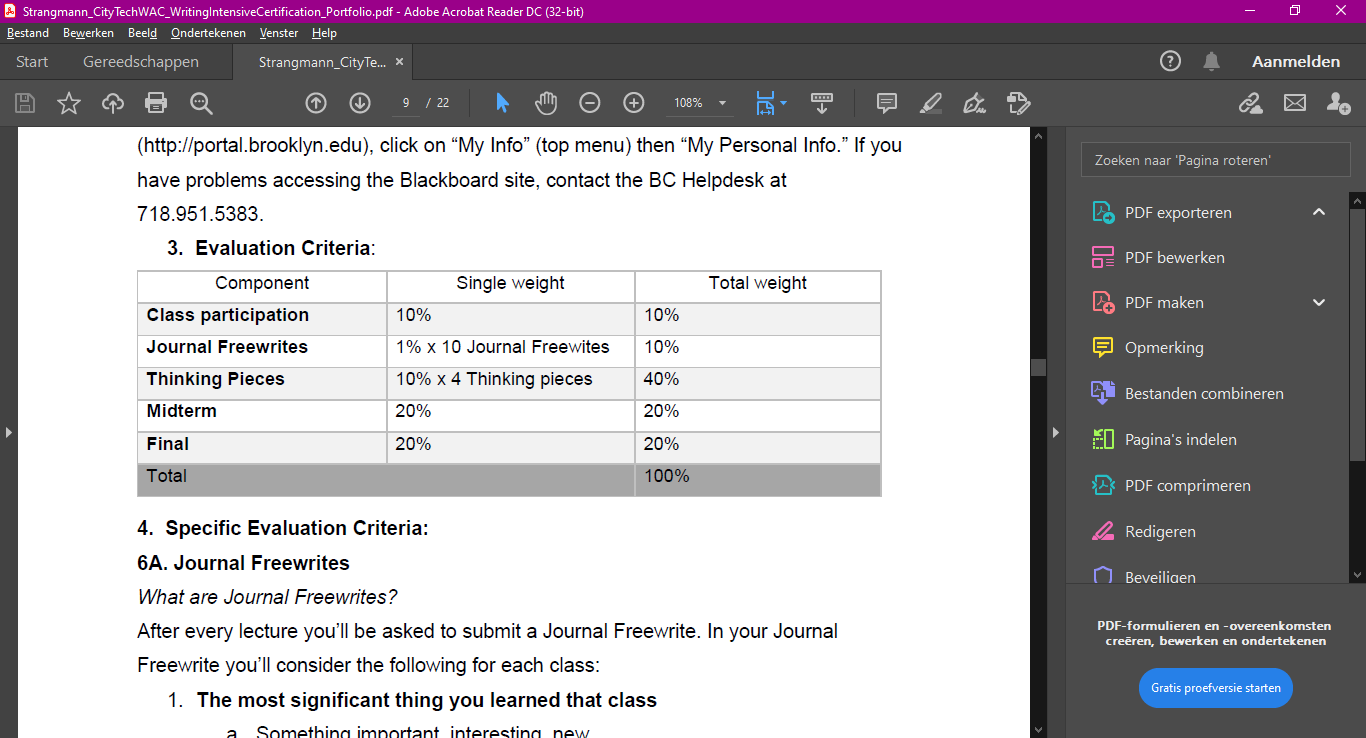 17
RESOURCES TO INCLUDE IN THE SYLLABUS
Academic Integrity Policy Statement/Avoiding Plagiarism Guidelines (required by City Tech)
Preferred citation style (e.g,  MLA,  APA, Chicago)
Research Resources available on campus (e.g., library, City Tech Writing Center)
Writing Office Hours by WAC Fellows for WI Certified instructors
View examples of certified faculty syllabi and portfolio materials: https://openlab.citytech.cuny.edu/writingacrossthecurriculum/writing-intensive-certified-faculty/
18
Portfolio assignment
Revise three of the current course objectives on your syllabus to reflect how you use writing in the classroom.

Due date: Before the April workshop (submit and revise)
19
Once you’re certified, you can include these fun logos on your syllabus!
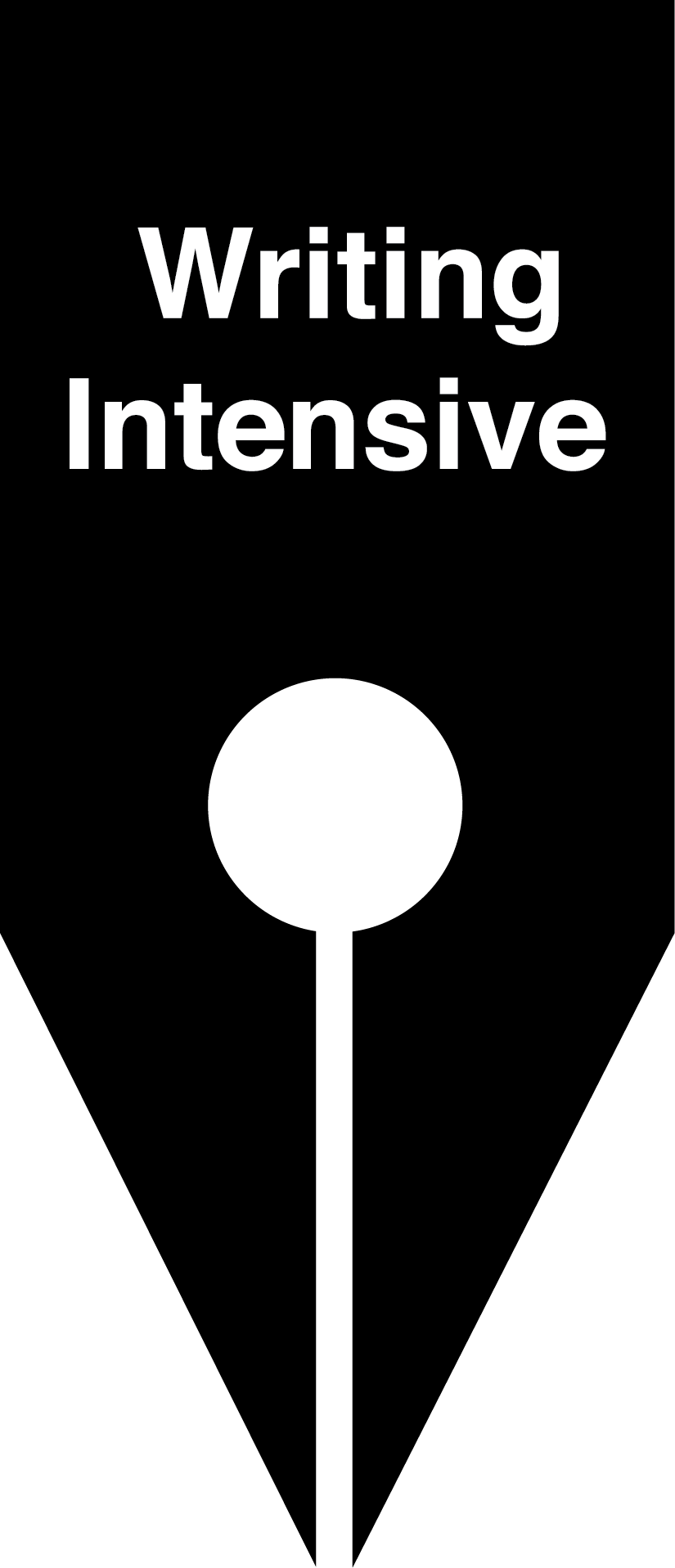 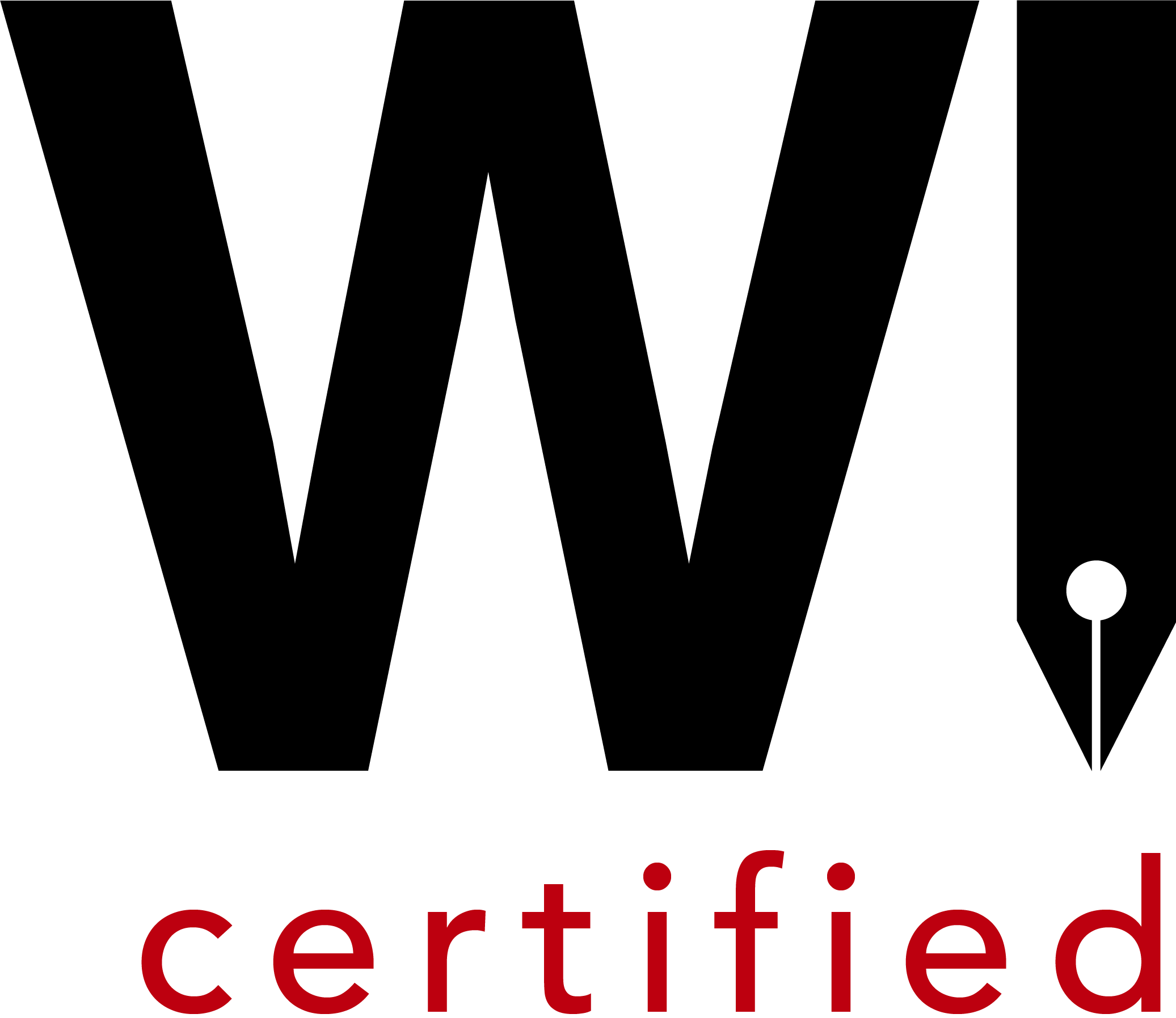 20